Zobrazovací metody
Základy neurověd
Zobrazovací metody CNS
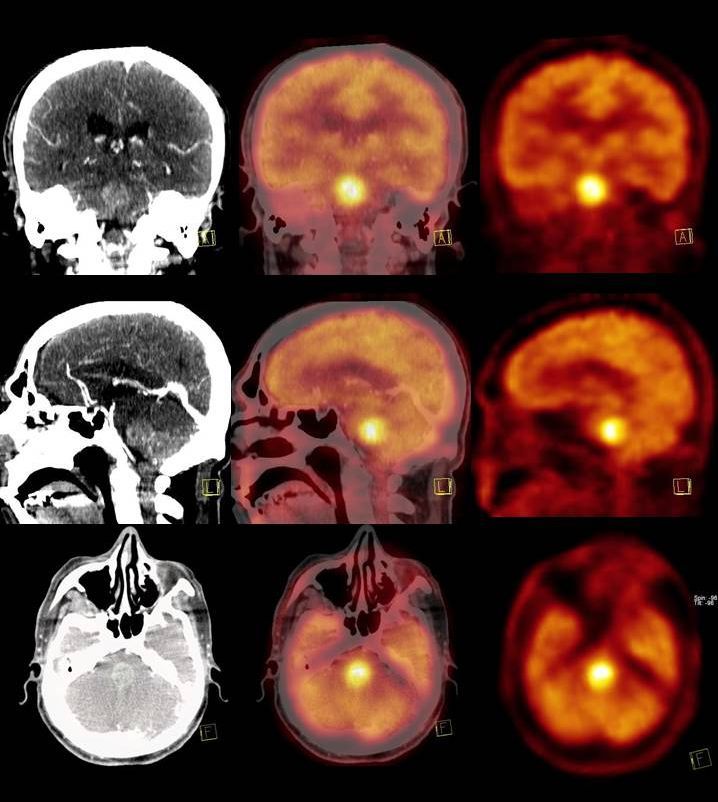 diagnostika změn při patologii
 Info o struktuře či funkci CNS
 dělení: 
Invazivní x neinvazivní (nativní)
Strukturální x funkční
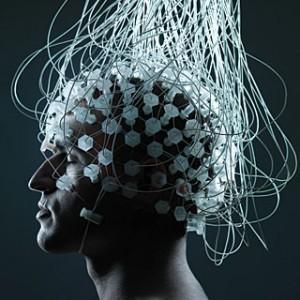 Elektroencefalografie (EEG)
záznam bioelektrických potenciálů mozku
 povrchové struktury (horizontálně orientované pyramidové neurony)
 postsynaptické signály z dendritů (nikoliv axonální)

„Paralelou k EEG je situace, kdy bychom ze záznamu mikrofonů umístěných v různých místech nad hlavami ohromného davu hlučících lidí činili soud o celkové náladě a stavu tohoto davu.“
EEG- elektrický potenciál
elektrický potenciál vzniká součinností talamu a kortexu
AKČNÍ POTENCIÁL:

SNÍŽÍ SE POLARITA NEURONU (-40mV)
Otevření Na+ kanálků pro příjem Na+ iontů
Na+ ionty vnikají dovnitř neuronu
 ZVÝŠÍ SE POALRITA NEURONU (+50mV)
 Na+ kanálky se uzavírají
 K+ kanálky se otevírají
 REPOLARIZACE (-90mV)
Uzavření K+ kanálků
EEG- Elektrody
snímání pomocí čepice/ jednotlivých elektrod
 počet elektrod (6-256); norma 32
 povrchové / podpovrchové (elektrokortikografie)
 označení elektrod:
Dle lobu písmeno:
F (frontal)
P (parietal
C (central)
T (temporal)
O (occipital)
Dle hemisféry číslo:
Lichá čísla pro levou hemisféru
Sudá pro pravou hemisféru
EEG- Příprava v kostce
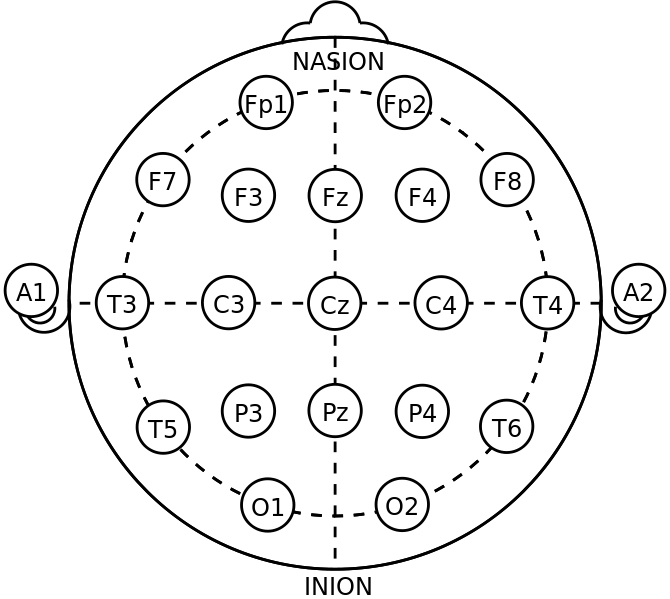 FÁZE PŘÍPRAVY
Vyměření obvodu hlavy- výběr čepice
Nasazení čepice (referenční elektroda přesně mezi nasionem a inionem)
Aplikace vodivého gelu do elektrod
Ladění impedance (odpor; čistota signálu)
EEG- Elektroencefalogram
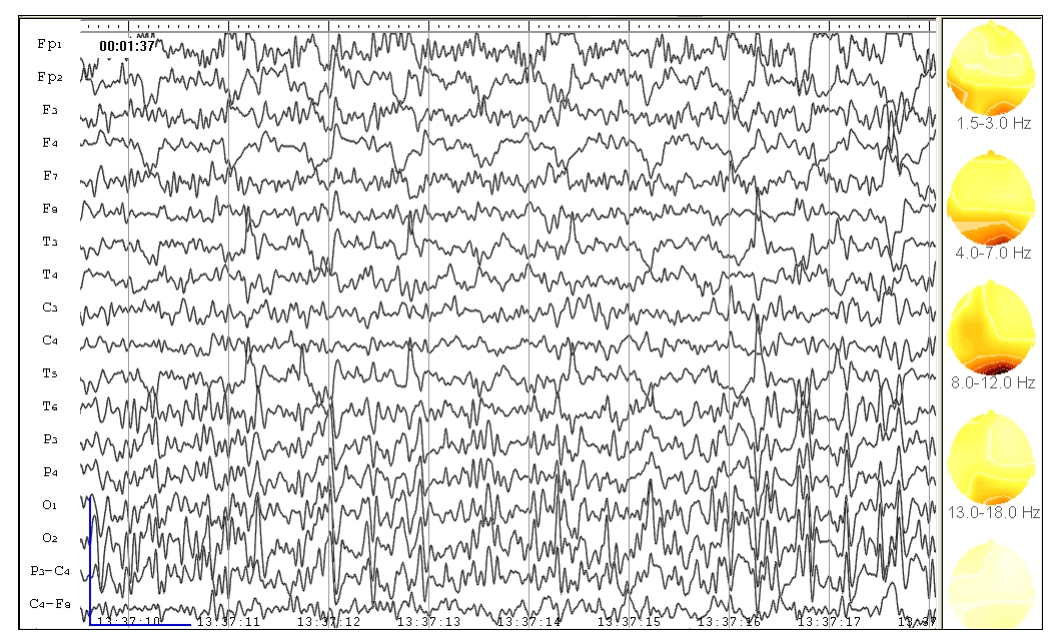 SPEKTRÁLNÍ ANALÝZA- transformace signálu EEG do podoby vlnových délek 
 měrnou jednotkou je Hz ( 1 Hz = 1 harmonická složka/s)
 FREKVENČNÍ PÁSMA
8-13 Hz Alfa
14-30 Hz Beta
4-8 Hz Théta
0,5-4Hz Delta
30-100 Hz Gama
Evokované potenciály (event-Related Potentials)
= bioelektrické zpracování a odpověď mozku na zevní senzorický stimulus

vyvolané podněty: 
- zrakovými – visual (VEP)
- sluchovými – brainstem auditory (BAEP)
- somatosenzorickými (SSEP)
- motorickými (MEP)
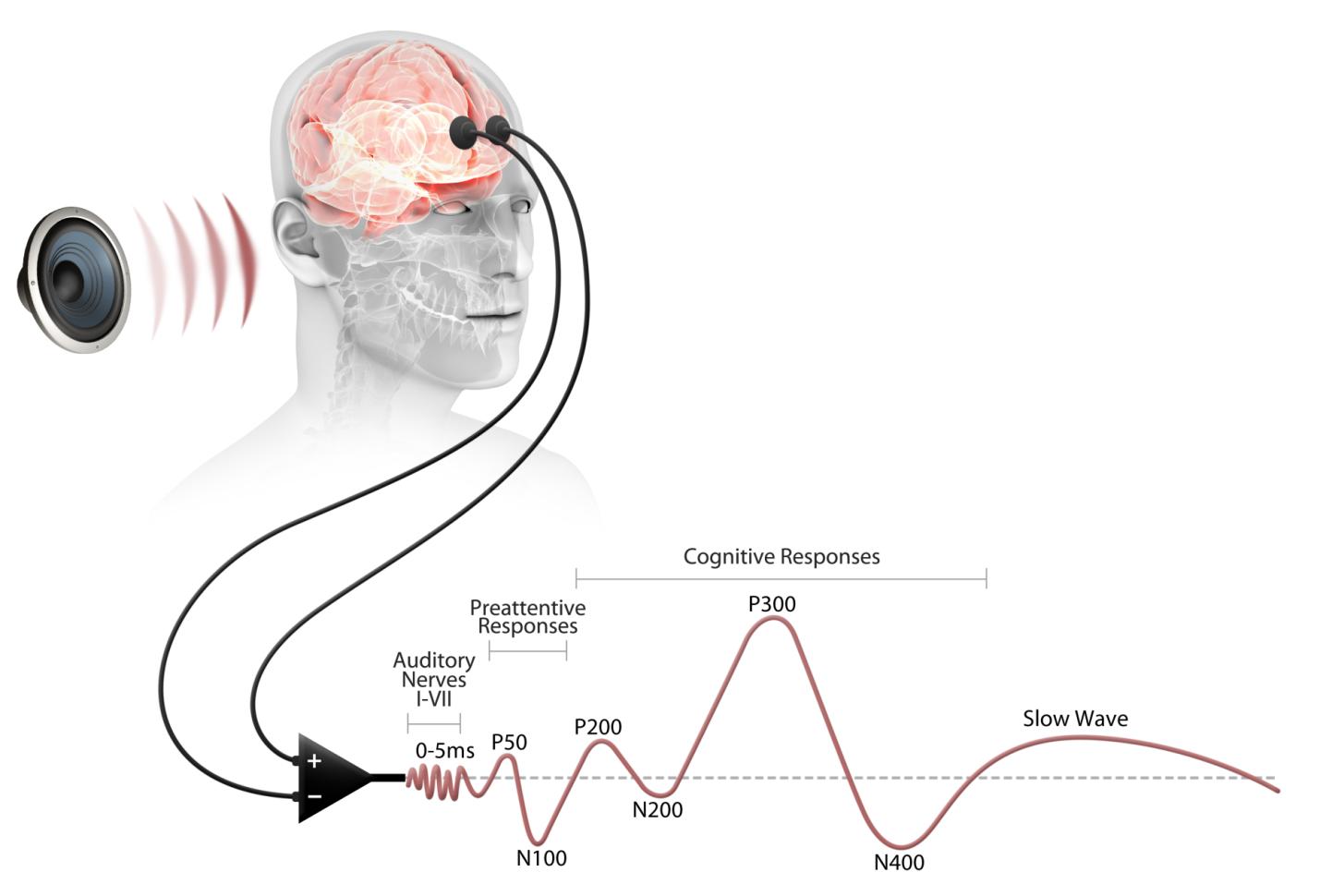 EEG: Limity
artefakty
 nepřesnost (povrchové struktury)

Do jisté míry může vyřešit MULTIMODALITA
 EKG
 fMRI (kombatibilní EEG)
Nebo odstíněná místnost (nejlépe Faradayova klec)
EEG: využití
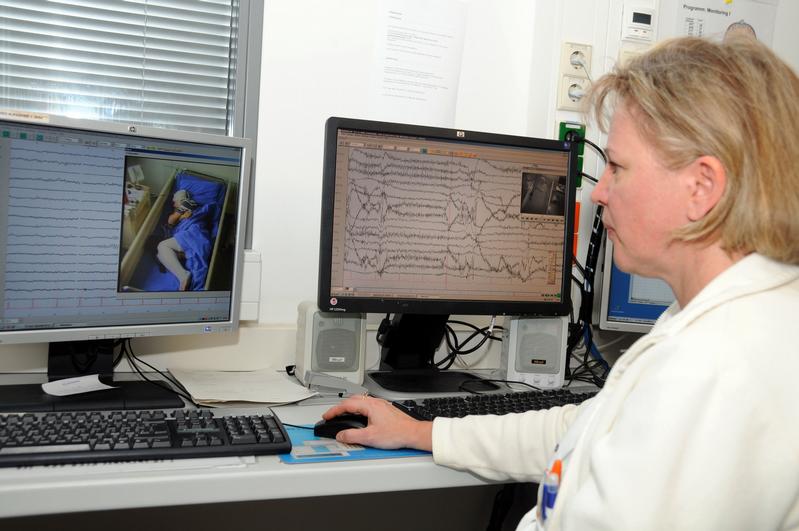 diagnostika (EEG, EEG Holter, Video-EEG)
 epilepsie
Spánkové poruchy
 výzkum (zj. vícečetně kanálové EEG)
 terapie (EEG-biofeedback)



SHRNUTÍ: https://www.youtube.com/watch?v=1ovv6lmPHSI
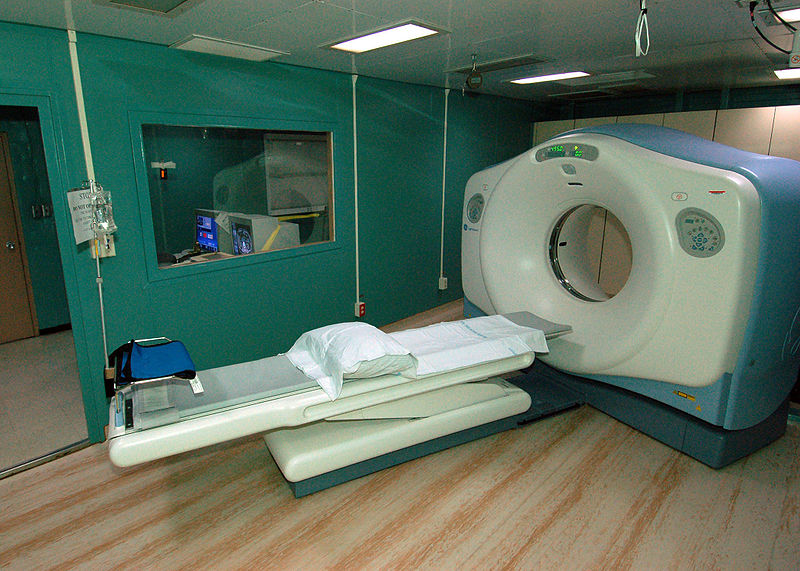 Výpočetní tomografie (CT)
první zobrazovací metoda
 analýza měkkých tkání
 absorpce a průnik rentgenového (gama) záření
 tomo = řez; zobrazování v řezech
 KONSTRUKCE CT
 gantra
 rentgenka
 scintilační detektory
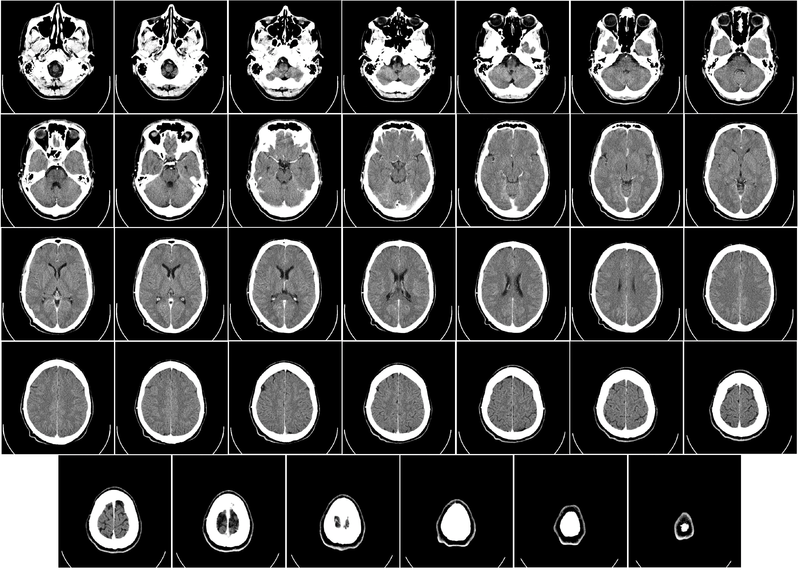 CT: využití
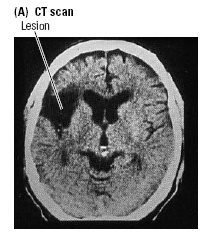 Zj. v oblasti urgentní medicíny diagnostika:
traumat
postižení mozku, míchy
cévních mozkových příhod
nádorů mozku
zánětlivého postižení CNS (absces)
Ct: Výhody & limity
VÝHODY
 přesnost a rychlost (přesnost možno ještě vylepšit podáním kontrastní látky)
 100% detekce krvácení

NEVÝHODY
 falešně negativní závěr
 rentgenové záření 
 kontraindikace: těhotenství (riziko poškození plodu)
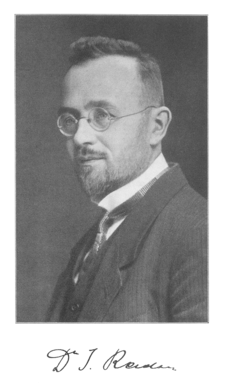 CT: Zajímavost
otcem matematické teorie o níž se tomografie opírá je rodák z Děčína Johann Radon

1979 Housfeld a Cormack: Nobelova cena za lékařství a fyziologii
Magnetická rezonance
na principu změny magnetických vlastností tkáně v silném magnetickém poli
 magnetické pole až 4 Tesla (nejčastěji 1,5T)
 polarizace kyslíku v těle (H2O)
 měření v čase:
T1 = vystavení magnetickému poli
T2 = relaxace (návrat do klidového stavu)
 diskriminace mezi bílou a šedou hmotou mozkovou
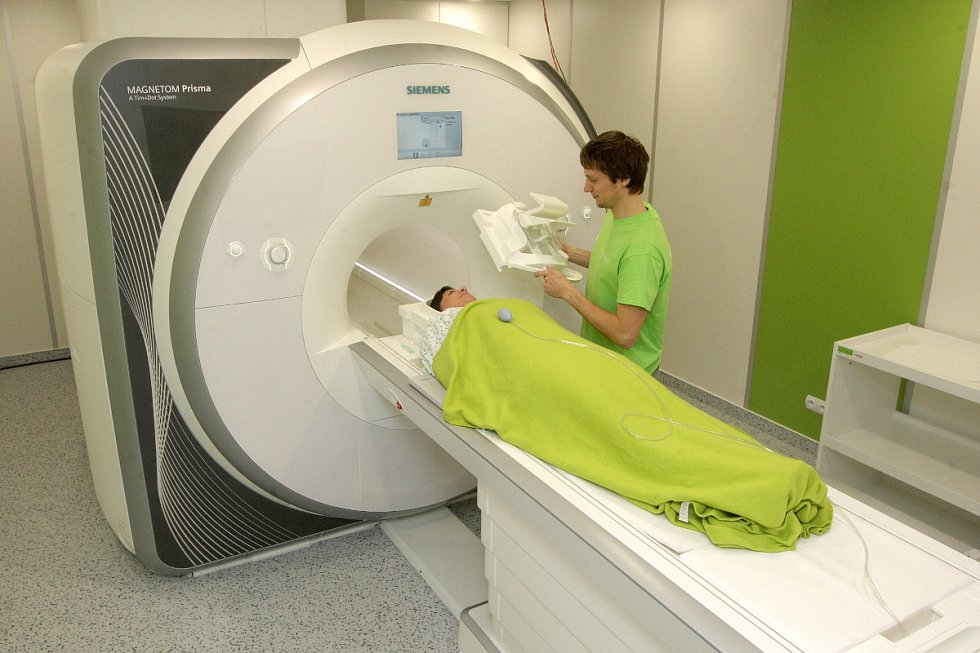 MRI: Výhody & Nevýhody
VÝHODY 
3D zobrazení
 ne X-ray
 prakticky nezobrazuje lebeční kost (malý podíl vody) x CT

NEVÝHODY
 kontraindikace: kovy
 časová rozlišovací schopnost
Funkční magnetická rezonance
Využívá vlastní hemoglobinu
Přitékající krev obsahuje okysličený hemoglobin (vysoce magnetický)
„využitá krev“ odtéká z mozkových oblastí odkysličená (méně magnetická)
Funkční zobrazení- aktivovaná místa (spotřebovávají více kyslíku)
Perfúze - průtok krve v aktivovaný částech
BOLD signál – snímání kolísání oxihemoglobinu a deoxihemoglobinu
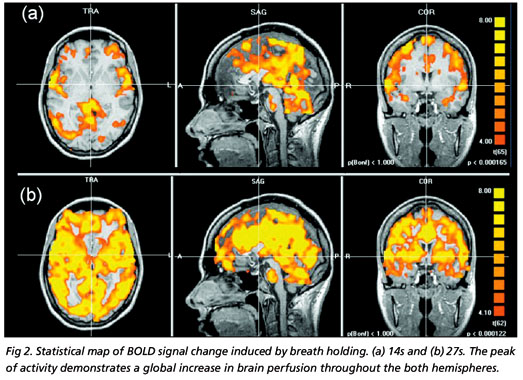 Transkraniální magnetická stimulace (TMS)
není zobrazovací metoda, ale terapeutická a experimentální
 častá kombinace se zobraz. metodou (EEG, fMRI atp.)
 cívka vysílá magnetický impulz, který je převeden na korových oblastech (cca 2 cm pod aplikační cívkou) na elektrický impuls
 efekt se liší podle lokalizování impulzu (motorický kortex, frontální oblasti, okcipitální oblasti atp.) 
Opakované užití (rTMS)
Literatura ke studiu
Kulišťák, P. (2011). Neuropsychologie. Praha: Portál. (49-68)